Выпишите отдельно оксиды металлов и оксиды неметаллов и дайте им название.
2. HCl,  SO2, 
FeO, HNO3, 
CO2,  CaS, 
CuO,  P2O5.
1.Na2O,  H2O,                              
     CaCl2,  NO, 
     BaO,  NaOH,
     SO3,  LiOH.
Дать названия основаниям
Основания, состав, название, классификация.
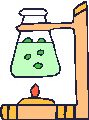 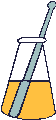 –

Основания 
– это сложные вещества, состоящие из ионов металлов и связанных с ними одного или нескольких  гидроксид-ионов.гидроксид-ионов.
Определение. Номенклатура.
Mе(OH)n,      где Mе – металл, n – число групп OH-
NaOH
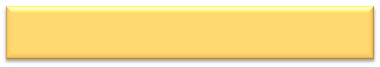 Гидроксид кальция
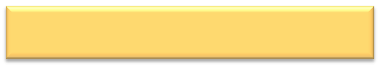 Гидроксид железа (III)
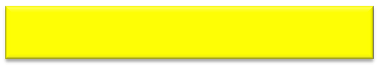 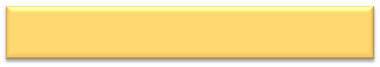 Ca(OH)2
Гидроксид натрия
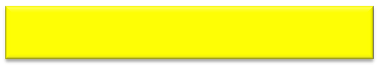 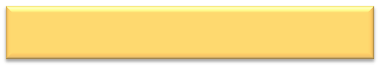 Fe(OH)3
Гидроксид магния
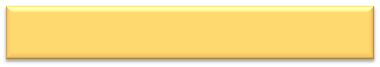 Гидроксид калия
ОУстановить соответствиеответстуви соответствие
KOH
Mg(OH)2
NaOH
Классификация оснований
Основания
Растворимые в воде (щёлочи)
NaOH, Ca(OH)2
Нерастворимые в воде
Cu(OH)2, Mg(OH)2
Качественные реакции для щелочей
Индикатор
Нейтральная среда
Щелочная среда
фиолетовый
синий
Лакмус
Метиловый оранжевый
оранжевый
жёлтый
Фенолфталеин
бесцветный
малиновый
Химические свойства оснований
1.  Na2O + H2O = 2NaOH
                                 
  CaO+ H2O = Ca(OH)2
                                   
  K2O + H2O =  

  BaO + H2O =  

5.  СO2  + H2O  =
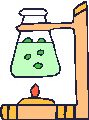 2KOH
Ba(OH)2
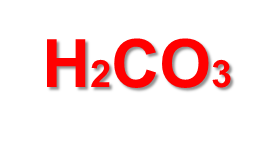 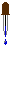